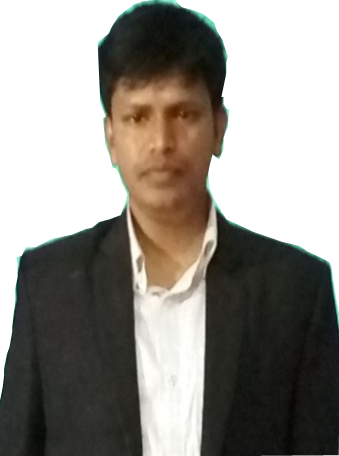 MINERAL RESOURCES
(METAL & NON-METALS)
C-10-01-  Mineral Resources
C-10-02- Metal Extraction -01
C-10-03- Metal Extraction -02
C-10-04- Metal Extraction -03
C-10-05- Selected Alloys
C-10-06- Corrosion of Metals & Alloys
C-10-07- Nonmetal Minerals
C-10-08- Question Bank
WALIULLAH
Assistant Teacher (Science)
Dighalia A Z High School & College
Faridpur, Pabna
রসায়নের ভূবনে স্বাগতম
শিক্ষক বাতায়ন
WALIULLAH Assistant Teacher (Science)
শিক্ষক বাতায়ন
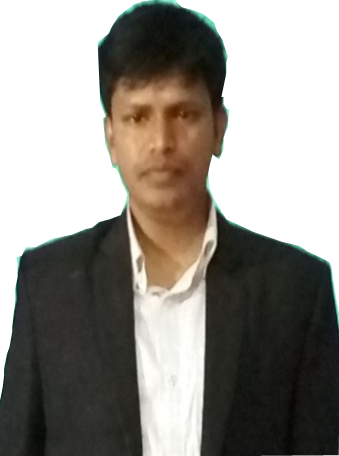 ৯ম-১০ম শ্রেণি
রসায়ন
10ম অধ্যায়- খনিজ সম্পদঃ ধাতু-অধাতু
পাঠঃ নির্বাচিত সংকর ধাতু
ওয়ালীউল্লাহ বি এস-সি, বি এড সহকারি শিক্ষক বিজ্ঞানদিঘলীয়া এ জেড উচ্চ বিদ্যালয় ও কলেজ
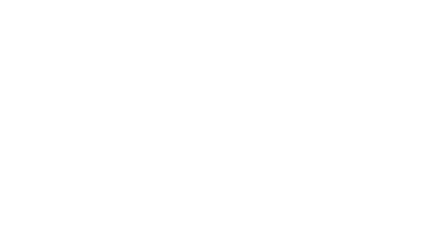 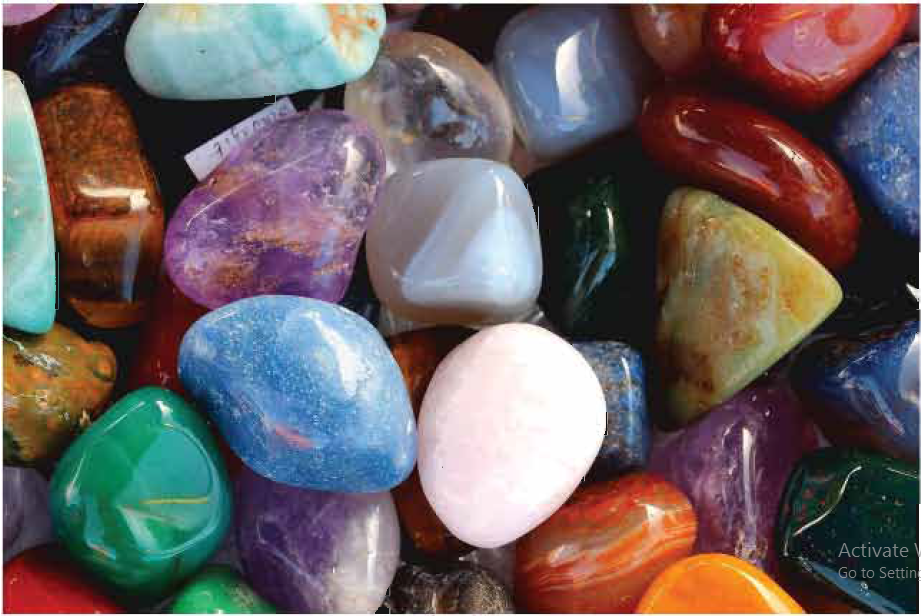 শিখনফল
ধাতুর ক্ষয় সম্পর্কে বলতে পারবে।
সংকর ধাতু সম্পর্কে বলতে পারবে।
সংকর ধাতু তৈরির কারণ ব্যাখ্যা করতে পারবে।
বিভিন্ন সংকর ধাতুর গঠন-সংযুতি সম্পর্কে বলতে পারবে।
পূর্বজ্ঞান যাচাই

লোহা দেখিয়ে প্রশ্ন করবো এটা কি  সব সময়ই এমন থাকবে ?
লোহা কে মরিচা থেকে রক্ষার উপায় কি?
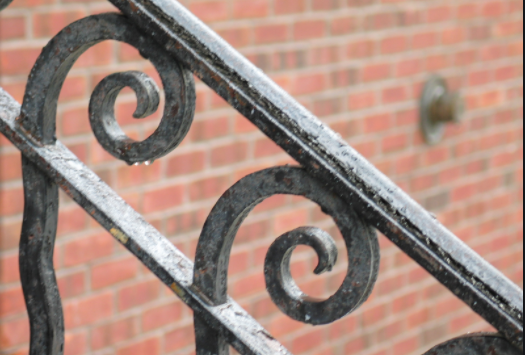 WALIULLAH Assistant Teacher (Science)
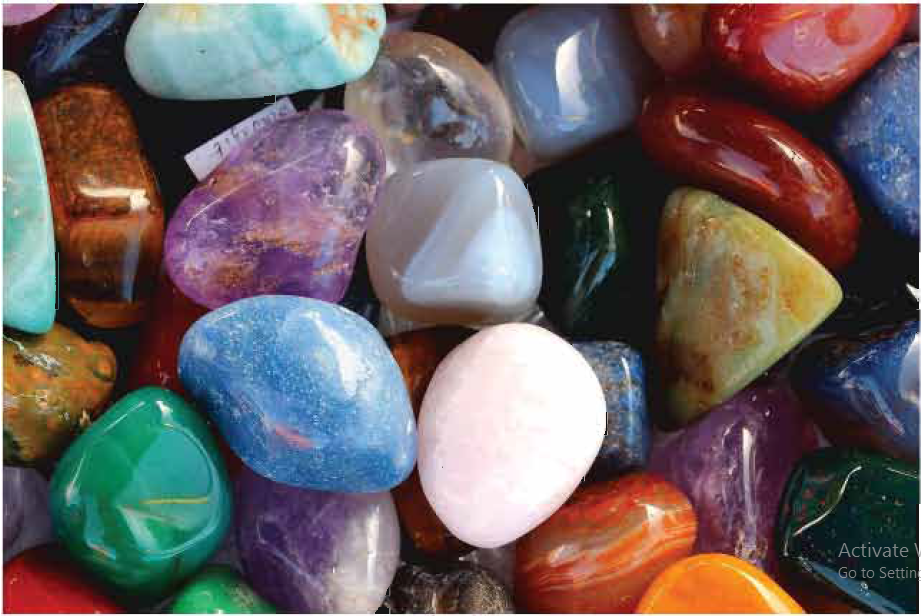 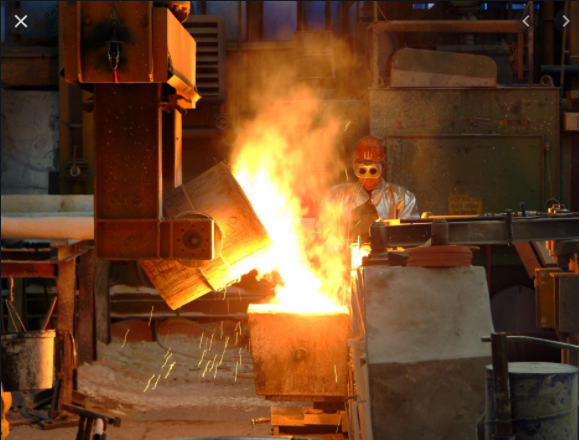 নির্বাচিত সংকর ধাতু
(Selected Alloys)
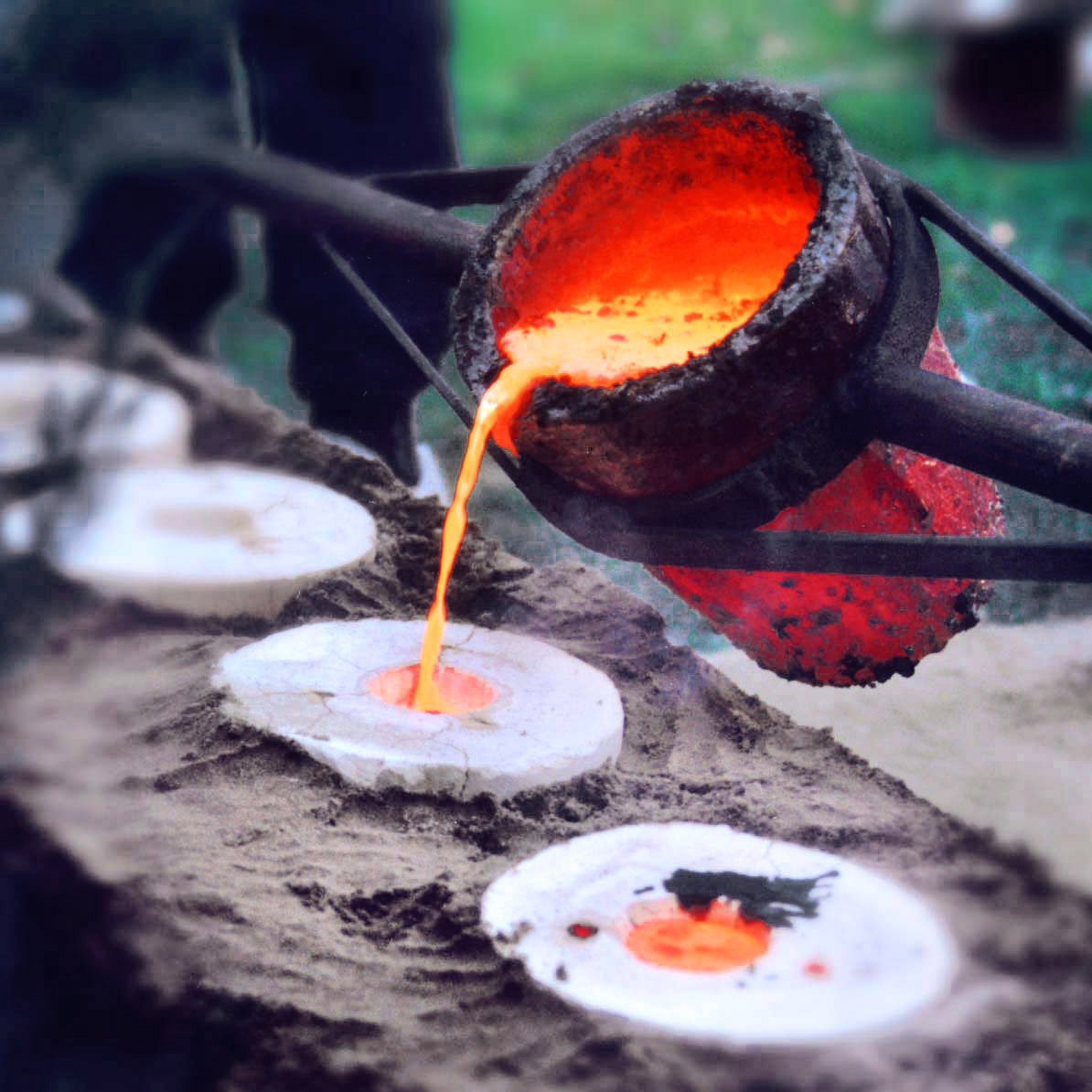 নির্বাচিত সংকর ধাতু (Selected Alloys)

তাম্রযুগ (৫০০০ খ্রিস্টপূর্বাব্দ-৩০০০ খ্রিস্টপূর্বাব্দ-)
ব্রোঞ্জযুগ (৩০০০ খ্রিস্টপূর্বাব্দ-১০০০ খ্রিস্টপূর্বাব্দ-)
স্টিল (আধুনিক যুগ)
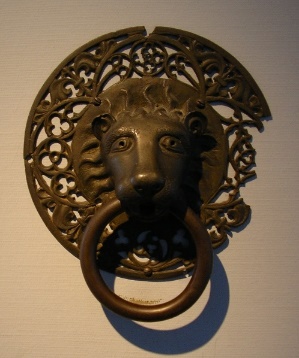 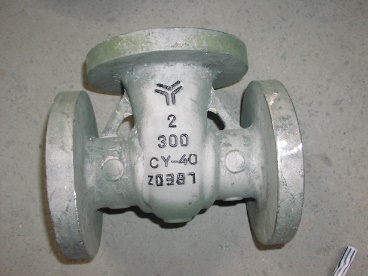 সংকর ধাতু (Alloys)

একাধিক ধাতুকে গলিয়ে মিশ্রিত করে যে ধাতু মিশ্রণ তৈরি করা হয় তাকে সংকর ধাতু বলে। ধাতু অপেক্ষা সংকর ধাতু অনেক বেশী ব্যবহার উপযোগী।
সংকর ধাতু (Alloys)
সংকর ধাতু (Alloys)
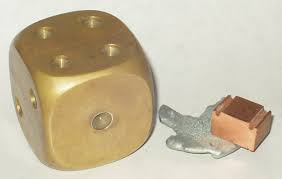 সংকর ধাতু (Alloys)
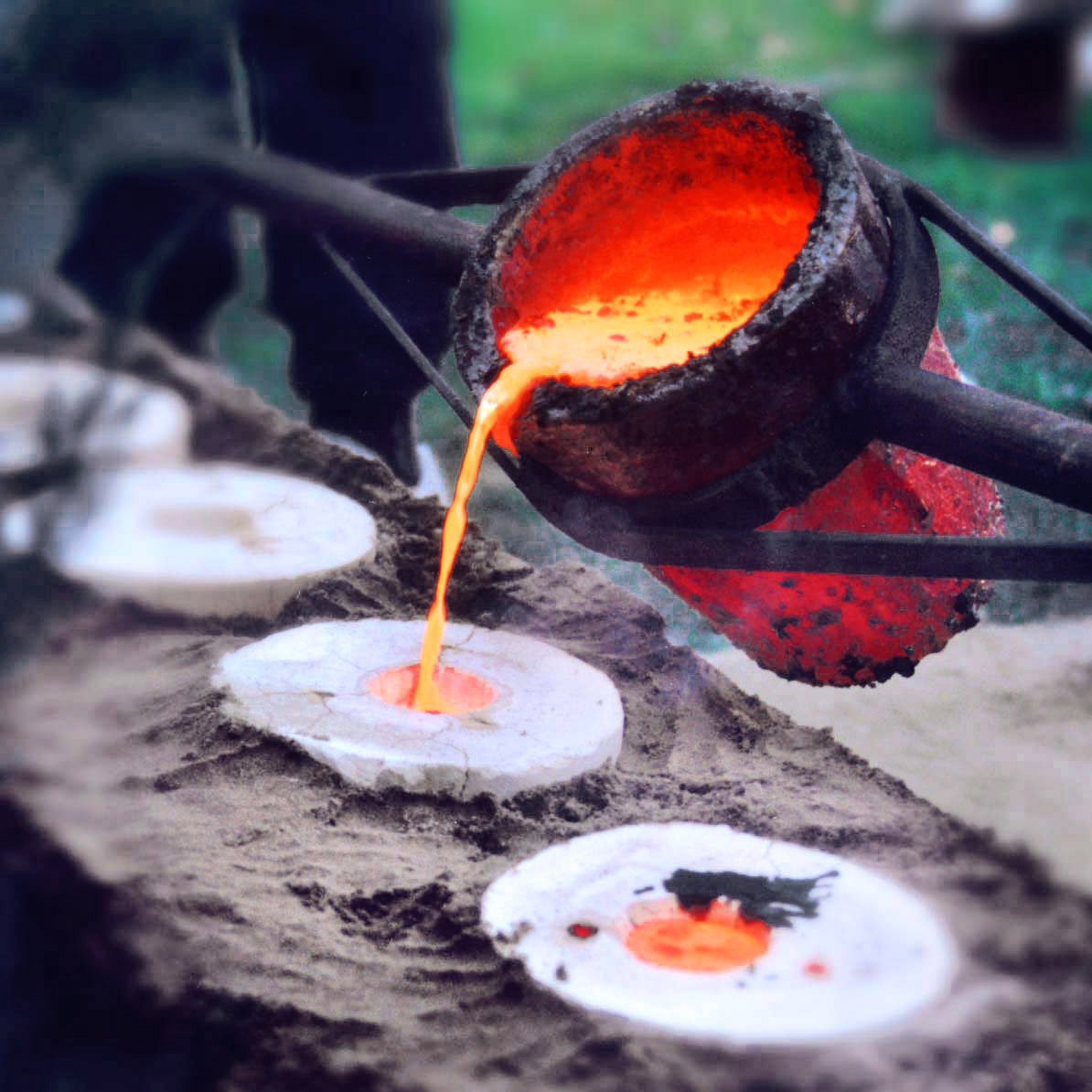 সংকর ধাতু (Alloys)
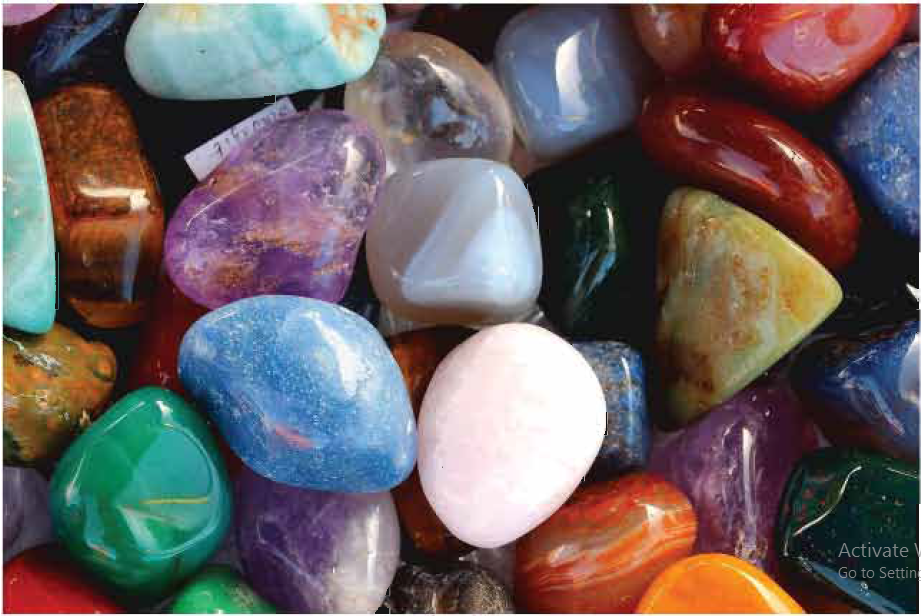 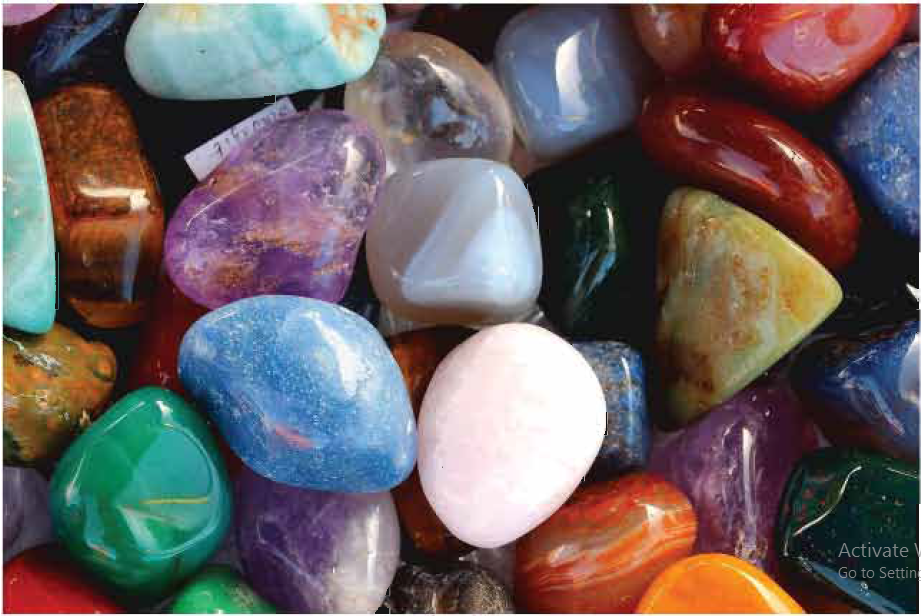 একক কাজ
১। সংকর ধাতু কী ?

১০০ % বিশুদ্ধ ধাতু
খনিজমল মিশ্রিত ধাতু
একাধিক ধাতুর যৌগ
একাধিক ধাতুর মিশ্রণ
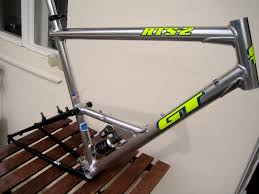 সংকর ধাতু (Alloys)
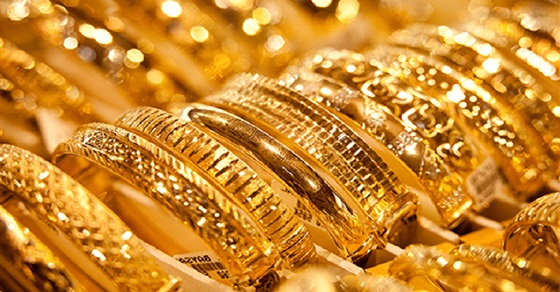 সংকর ধাতু (Alloys)
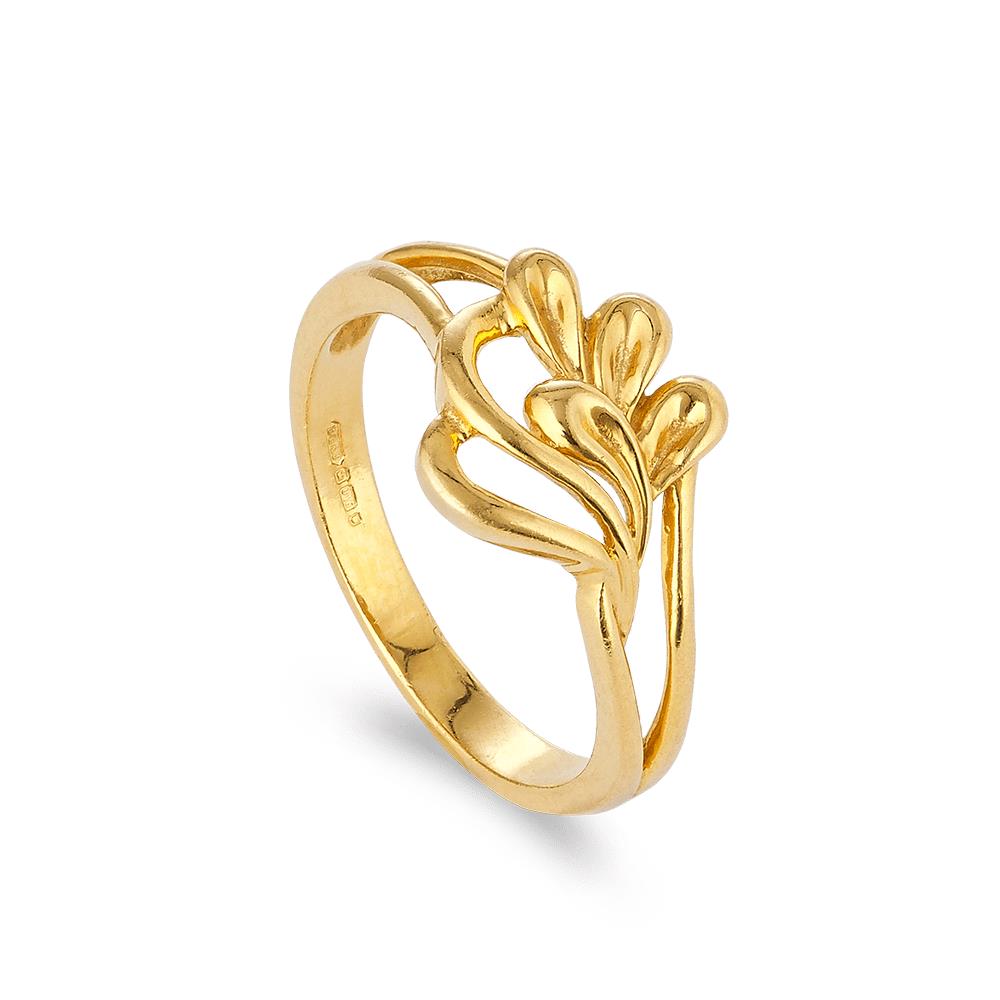 সংকর ধাতু (Selected Alloys)
সংকর ধাতু (Selected Alloys)
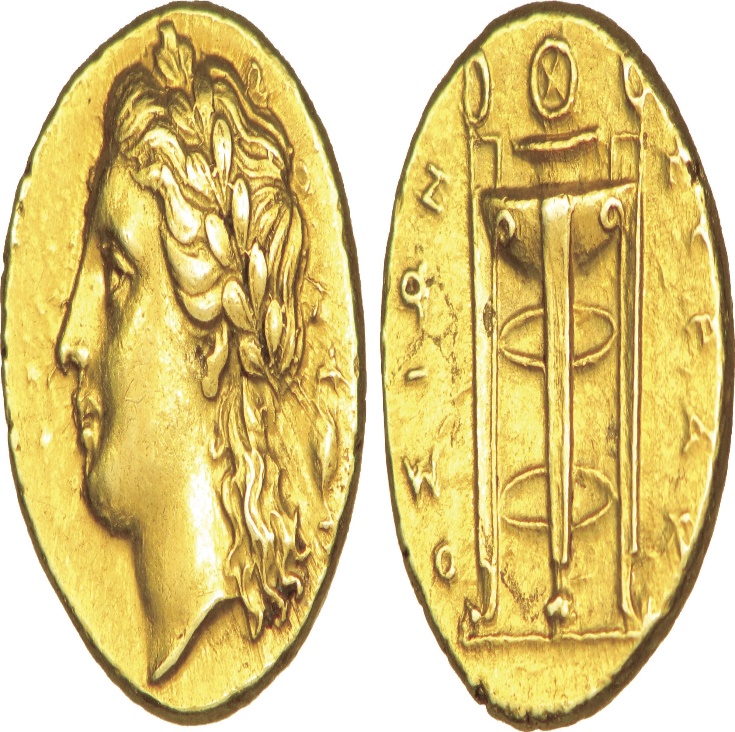 জোড়ায় কাজ


ধাতু অপেক্ষা সংকর ধাতু বেশী ব্যবহার উপযোগী কেন ?
জোড়ায় কাজ
ধাতু ক্ষয় হওয়ার কারণ
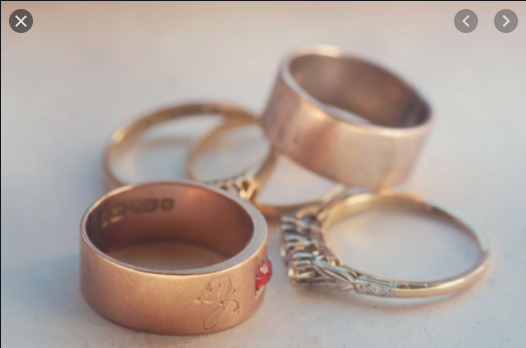 ধাতুর ক্ষয়




বিশুদ্ধ ধাতু অথবা সংকর ধাতু দীর্ঘদিন বাতাসে থাকার ফলে ধাতু বা ধাতু সংকরের উপর ভিন্ন বর্ণ যুক্ত একটি নতুন পদার্থের সৃষ্টি হয়। এ প্রক্রিয়াকে ধাতুর ক্ষয় বলে।
জারন-বিজারণ বিক্রিয়ার মাধ্যমে ধাতুর ক্ষয় হয়।
যেমন-লোহায় মরিচা পড়া একটি জারন বিজারণ বিক্রিয়া।
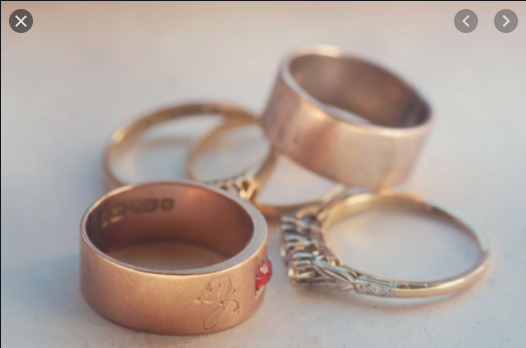 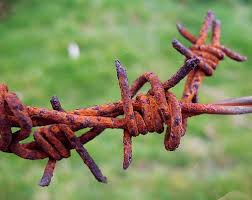 ধাতু ক্ষয়ের প্রক্রিয়া 

সাধারণত ধাতু  বা সংকর ধাতু বায়ু মণ্ডলে থাকে তখন ধাতু সমূহ ইলেকট্রন ত্যাগ করে ধনাত্বক আয়নে পরিণত হয়। এটা জারন বিক্রিয়া। 
ধাতুর ত্যাগকৃত ইলেক্ট্রন বায়ুমণ্ডলের কোন উপাদান সে ইলেক্ট্রন গ্রহণ করে ঋণাত্বক আয়নে পরিণত হয়। এটা বিজারণ বিক্রিয়া।
অতপর ধনাত্বক আয়ন ও ঋণাত্বক আয়ন এর মাঝে বিক্রিয়ায় নতুন যৌগ গঠন করে। এ যৌগ রূপান্তরিত হয়ে অন্য যৌগ গঠন করে।
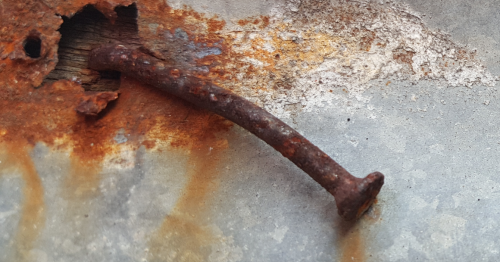 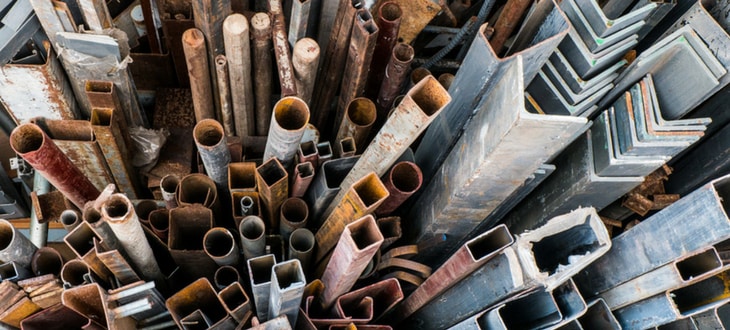 তামা [Cu]

বিশুদ্ধ তামার রং তামাটে
উন্মুক্ত পরিবেশে রেখে দিলে বাদামি/কালো/সবুজ রং হয়ে যায়।
সবুজ রঙের এ আস্তরণ তাম্রমল ।
কপার বাতাসের অক্সিজেনের সাথে বিক্রিয়া করে বাদামি রং এর কপার অক্সাইড উৎপন্ন করে।
তাম্রমল এ কিউপ্রাস অক্সাইড [Cu2O], কিউপ্রাস সালফাইড বা চালকোসাইট[Cu2S] উপস্থিত থাকে।
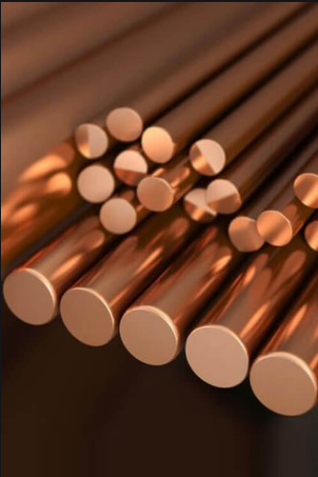 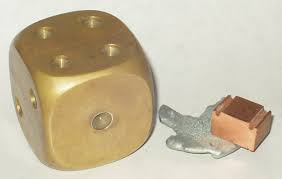 পিতল (ব্রাস)

কপার 65%, জিংক 35%
অলংকার, কল কব্জার বিয়ারিং, বৈদ্যুতিক সুইচ, দরজার হাতল, ডেকচি, পাতিল ইত্যাদি।
পিতলের মধ্যে উপস্থিত কপার বাতাসের কার্বন ডাই অক্সাইড ও  জলীয় বাস্পের সাথে বিক্রিয়া করে তাম্রমল উৎপন্ন করে।
উন্মুক্ত পরিবেশে রেখে দিলে সবুজ রঙের আস্তরণ পরে এ আস্তরণ তাম্রমল, 
তাম্রমল কপার কার্বনেট ও কপার হাইড্রোক্সাইডের মিশ্রণ [CuCO3.Cu(OH)2]
তাম্রমল দুর্বল এসিডেই দ্রবীভূত হয়
টক জাতীয় ফল (পর্যাপ্ত জৈব এসিড থাকে, তেতুল, কামরাঙ্গা) দ্বারা পিতলের জিনিস ধৈত করলেই তাম্রমল দূরীভূত হয়ে উজ্জ্বলতা ফিরে আসে।
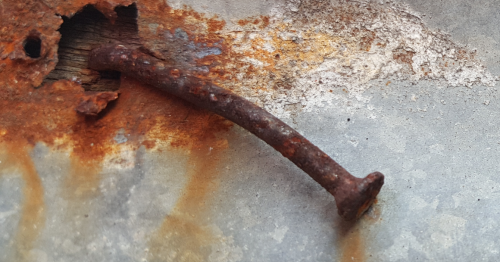 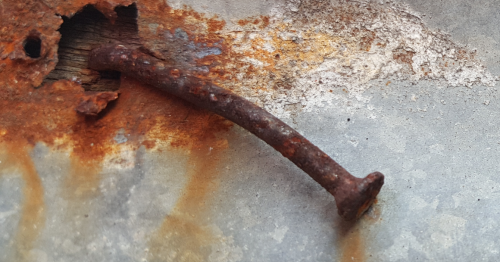 লোহা [Fe]-01

লোহাকে দীর্ঘ দিন বাতাসে রেখে দিলে এর উপর লালচে বাদামি রঙের আস্তরণ পরে, এ আস্তরণ মরিচা নামে পরিচিত। মরিচা তৈরির মাধ্যমে লোহা ক্ষয় প্রাপ্ত হয়।
মরিচা তৈরির  এ প্রক্রিয়া ধীর প্রক্রিয়া, অনেক ধাপে এ বিক্রিয়া সংঘঠিত হয়। একটি ধাপে জারণ , পরবর্তি ধাপে বিজারণ  বিক্রিয়া সম্পন্ন হয়। লোহায় মরিচা পড়ার জন্য বাতাসের অক্সিজেন এবং পানির প্রয়োজন।
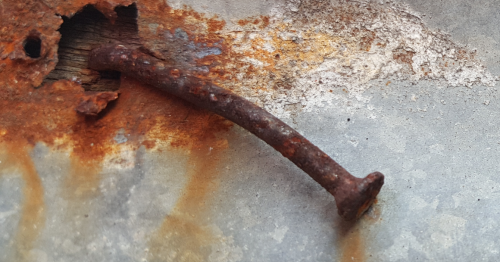 লোহা [Fe]

বায়ু মণ্ডলের পানি  কিছুটা বিয়োজিত হয়ে H+ও OH- তৈরি করে।
লোহা বায়ুমন্ডলের H+ এর সংস্পর্শে আসে তখন লোহা ইলেক্ট্রন ত্যাগ করে Fe2+ এ পরিণত হয়।
Fe যে ইলেক্ট্রন দান করে O2  এবং H+ সেই  ইলেক্ট্রন গ্রহণ করে H2O উৎপন্ন করে।
এবার Fe2+ এবং H+ এবং O2 বিক্রিয়া করে Fe3+ ও পানি তৈরি করে।
অতঃপর, Fe3+, OH- এর সাথে বিক্রিয়া করে [Fe(OH)3] তৈরি করে।
ফেরিক হাইড্রোক্সাইড পরিবর্তিত হয়ে পানি যুক্ত ফেরিক অক্সাইড Fe2O3.3H2O তৈরি করে।
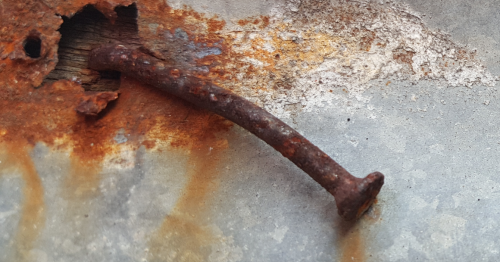 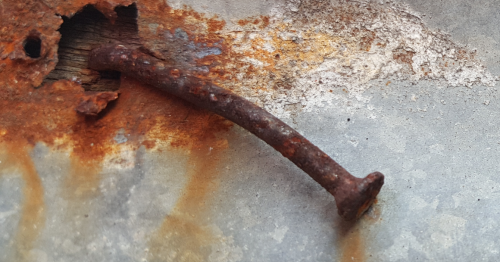 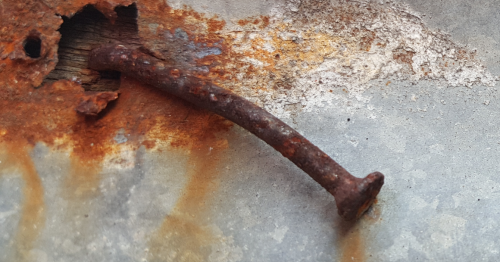 লোহা [Fe]
বায়ু মণ্ডলের পানি  কিছুটা বিয়োজিত হয়ে H+ও OH- তৈরি করে।
লোহা বায়ুমন্ডলের H+ এর সংস্পর্শে আসে তখন লোহা ইলেক্ট্রন ত্যাগ করে Fe2+ এ পরিণত হয়।
Fe যে ইলেক্ট্রন দান করে O2  এবং H+ সেই  ইলেক্ট্রন গ্রহণ করে H2O উৎপন্ন করে।
এবার Fe2+ এবং H+ এবং O2 বিক্রিয়া করে Fe3+ ও পানি তৈরি করে।
অতঃপর, Fe3+, OH- এর সাথে বিক্রিয়া করে [Fe(OH)3] তৈরি করে।
ফেরিক হাইড্রোক্সাইড পরিবর্তিত হয়ে পানি যুক্ত ফেরিক অক্সাইড Fe2O3.3H2O তৈরি করে।
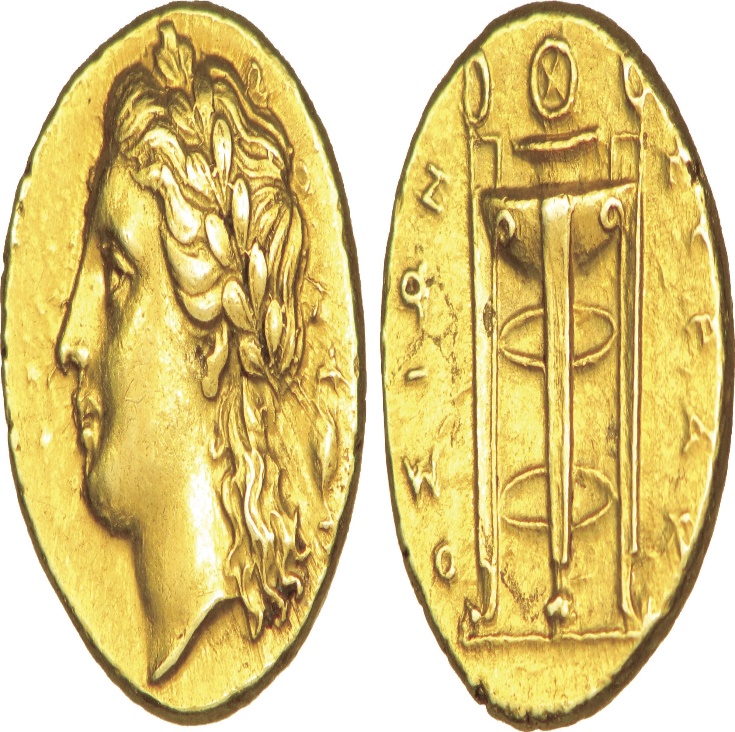 জোড়ায় কাজ


ধাতু ক্ষয় কেন হয় ?

ব্রাস কে কপারের সংকর ধাতু বলা হয় কেন ?
WALIULLAH Assistant Teacher (Science)
দলীয় কাজ

১। বাসা বাড়িতে ব্যবহৃত কাসার প্লেটে [CuCO3, Cu (OH)2] আস্তরণ পড়ার  কারণ ব্যাখ্যা করো ।
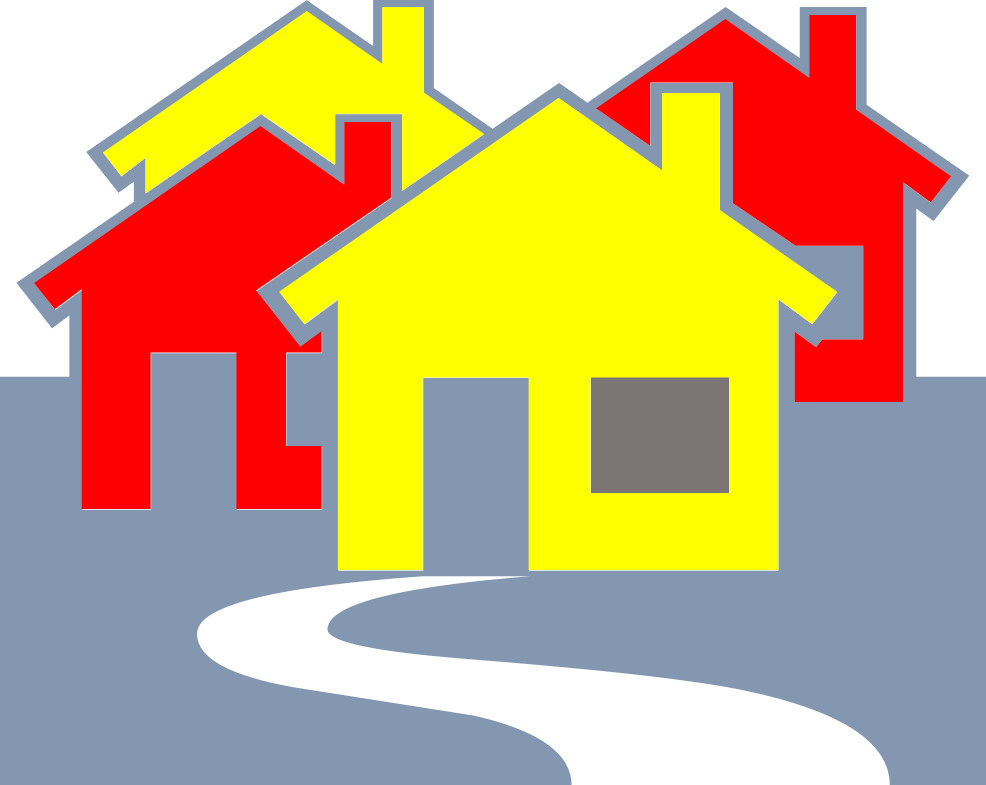 বাড়ির কাজ

মরিচা সৃস্টির কারণ বিশ্লেষণ করো।
সংকর ধাতু ব্যবহার ক্ষেত্র প্রস্তুত করে বিশ্লেষণ করো।
WALIULLAH Assistant Teacher (Science)
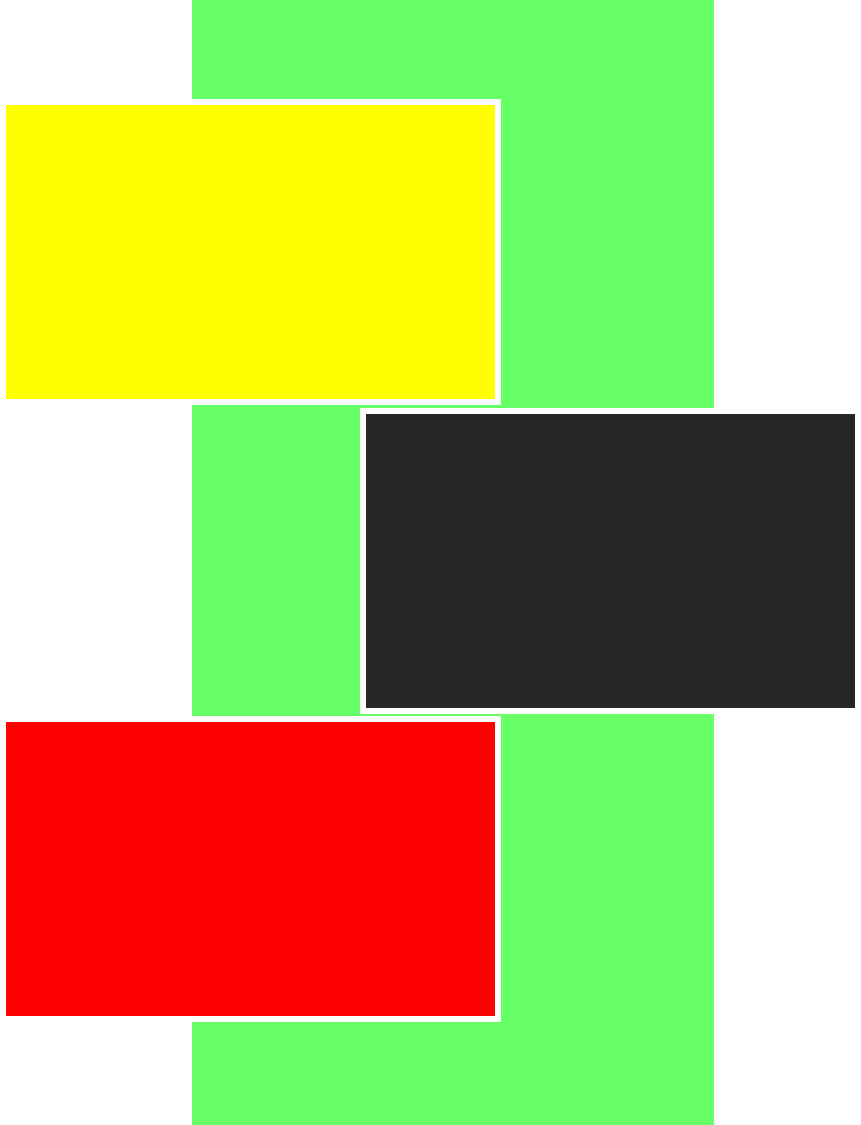 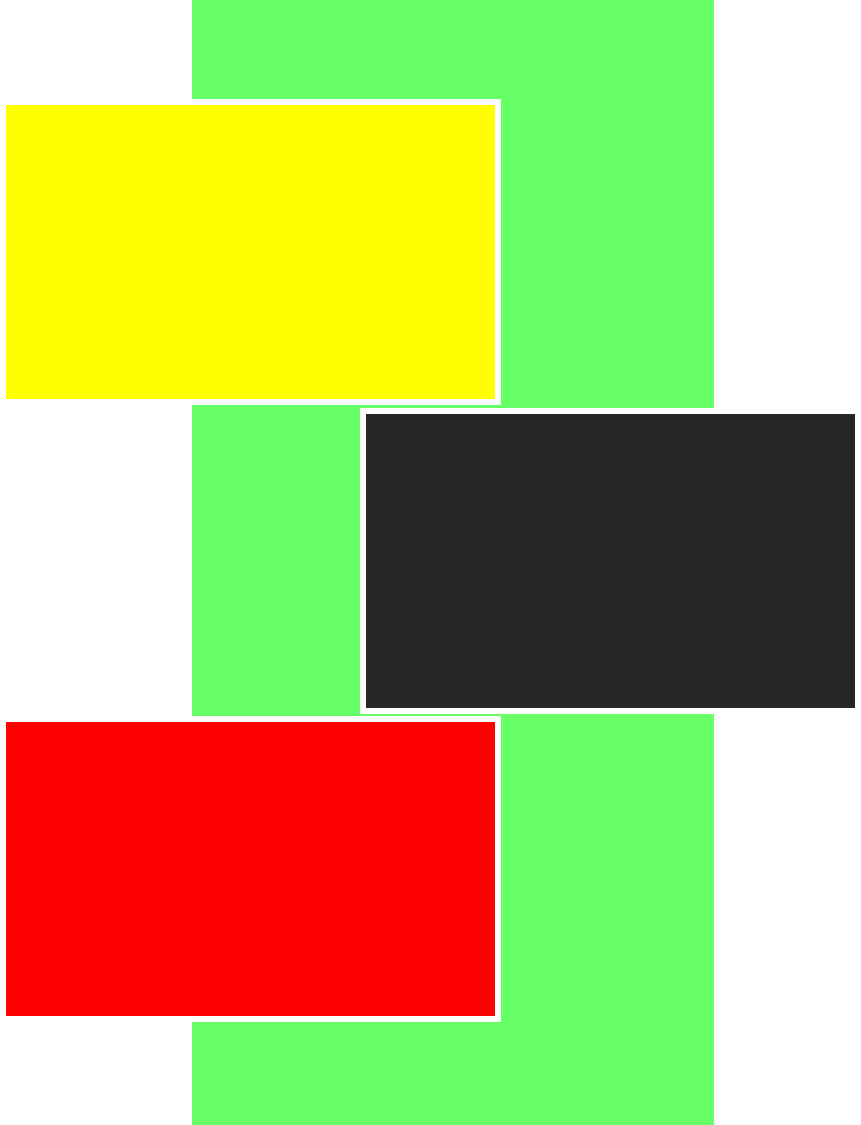 কৃতজ্ঞতা স্বীকার

শিক্ষা মন্ত্রণালয়, মাওশি, এনসিটিবি  এটুআই ও শিক্ষক বাতায়ন এর সংশ্লিষ্ট কর্মকর্তাবৃন্দ

কন্টেন্ট সম্পাদক হিসেবে যাদের নির্দেশনা ও পরামর্শে এই কন্টেণ্ট সমৃদ্ধ হয়েছে তারা হলেন- টিটিসি- পাবনা এর শিক্ষকবৃন্দ।
ধন্যবাদ সবাইকে
শিক্ষক বাতায়ন